Білім алушылардың оқу жетістіктерін критериалды бағалау жүйесі
Критериальная система оценивания достижений обучающихся
2017-2018 ОҚУ ЖЫЛЫНДА 
ҚАЗАҚСТАН РЕСПУБЛИКАСЫНЫҢ
ЖАЛПЫ ОРТА БІЛІМ БЕРЕТІН ҰЙЫМДАРЫНДА 
ОҚУ ПРОЦЕСІН ҰЙЫМДАСТЫРУДЫҢ ЕРЕКШЕЛІКТЕРІ ТУРАЛЫ
 
Әдістемелік нұсқау хат
ОБ ОСОБЕННОСТЯХ ОРГАНИЗАЦИИ ОБРАЗОВАТЕЛЬНОГО ПРОЦЕССА В ОБЩЕОБРАЗОВАТЕЛЬНЫХ ШКОЛАХ РЕСПУБЛИКИ КАЗАХСТАН В 2017-2018 УЧЕБНОМ ГОДУ Инструктивно-методическое письмо
Білім алушылардың оқу жетістіктерін критериалды бағалау жүйесі
Критериальная система оценивания достижений обучающихся
Содержание системы критериального оценивания:
• Стандарт;• Учебная программа;• Учебный план;• Порядок проведения критериального оценивания;• Руководство по критериальному оцениванию для учителей;• Сборники заданий по форматив-ному оцениванию;• Методические рекомендация.
Критериалды бағалау жүйесінің мазмұны:• Стандарт;• Оқу бағдарламасы;• Оқу жоспары;• Критериалды бағалауды өткізу тәртібі;• Нұсқаулық;• Тапсырмалар жинағы;• Әдістемелік ұсыныстар.
СТРУКТУРА КРИТЕРИАЛЬНОГО ОЦЕНИВАНИЯ
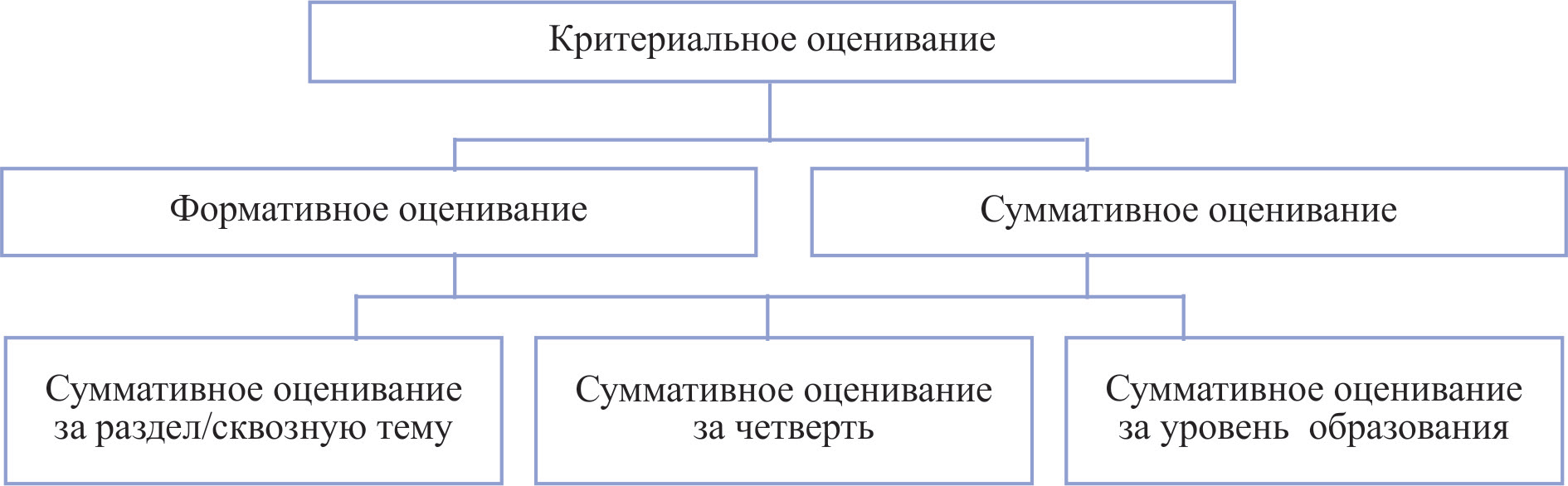 Қалыптастырушы бағалау
Формативное оценивание
Әрбір сабақ оқыту мақсаттары мен оларға жету критерийлерін айту/көрсетуден басталуы керек. Білім алушы қойылған оқу мақсатын түсінуі, ұғынуы және оған қалай қол жеткізуге болатынын білуі тиіс.Каждый урок должен начинаться с озвучивания/показа целей обучения и критериев их достижения. Обучающийся должен понять, осмыслить  поставленную цель обучения и знать, как ее можно достичь.
Оқытудағы ілгерілік туралы деректер жинау үшін әр сабақ барысында қалыптастырушы бағалау жүзеге асырылады. Для сбора данных о прогрессе в обучении в течение каждого урока осуществляется формативное оценивание.
Қалыптастырушы бағалауды өткізер алдында білім алушыларды оқыту мақсаттары және бағалау критерийлерімен таныстыру маңызды. Тапсырманы орындау кезінде неге назар аудару қажет екенін білім алушыларға түсінікті болу үшін бағалау критерийлерінің мағынасын түсіндіру қажет.Перед проведением формативного оценивания важно ознакомить  обучающихся с целями обучения и критериями оценивания. Необходимо объяснить значение критериев оценивания, чтобы обучающимся  было понятно, на что необходимо обратить внимание при выполнении задания.
Қалыптастырушы бағалаудың нәтижелерін тіркеу нысанын мұғалімнің өзі анықтайды (сандық, графикалық, балдық).Форма  регистрации результатов формативного оценивания определяется учителем самостоятельно (цифровая, графическая, балльная).
«Өзін-өзі тану», «Музыка», «Көркем еңбек», «Дене шынықтыру» пәндері бойынша қалыптастырушы бағалау өткізіледі.  Оның қорытындысы бойынша  «есептелінді»/«есептелінген жоқ» бағасы қойылады. Дене шынықтыру пәнінен әр тоқсанның және оқу жылының соңында, ал қалған үш пәннен жартыжылдықтың және оқу жылының соңында «есептелінді»/«есептелінген жоқ» бағасы журналға қойылады.
По предметам «Самопознание», «Художественный труд», «Музыка», «Физическая культура» проводится формативное оценивание, по его итогам выставляется «зачет»/ «незачет».  По физической культуре в конце каждой четверти и учебного года, а по остальным трем предметам – по итогам полугодия и учебного года. Оценка («зачет » / «незачет»)  выставляется в журнал.
Жиынтық бағалауСуммативное оценивание
Жиынтық бағалау бойынша жұмыстарды орындау барлық білім алушылар үшін міндетті.Бөлім/ортақ тақырыптар және тоқсан бойынша жиынтық бағалауды қайта орындауға рұқсат етілмейді.
Выполнение работ по суммативному оцениванию обязательно для всех обучающихся.    Повторное выполнение суммативного оценивания за разделы/сквозные темы и за четверть не          допускается.                    
                                                                                   таблица
Тоқсандық жиынтық бағалауды өткізу
Тоқсандық жиынтық бағалау тапсырмаларын құрастыру спецификацияға сәйкес бір параллельдегі барлық сыныптарда бірыңғай талаптар негізінде жүзеге асырылады.
Тапсырмалар әр түрлі болуы мүмкін: диктант, мазмұндама, эссе, тест, зертханалық жұмыстар, бақылау жұмыстары, жобалар және т.б. 
1-сыныпта жиынтық бағалау екінші жартыжылдықта өткізіледі.
Тоқсандық жиынтық бағалауды өткізу кезінде тоқсан басында білім алушылар мен олардың ата-аналарын хабардар ететін тоқсандық жиынтық бағалаудың кестесі мектеп директорының бұйрығымен бекітіліп құрылады. 
Тоқсандық жиынтық бағалау бір параллельде бірдей жағдайда өткізіледі..
Тоқсандық жиынтық бағалауды қайта орындауға (көшіруге) рұқсат етілмейді.  
Тоқсандық жиынтық бағалау уақытында белгілі себептерге байланысты (ауруына, жақын туыстарының қазасына, конференция, олимпиада, ғылыми, спорттық жарыстарға және т.б. қатысуына байланысты) білім алушылар келмеген жағдайда оларға мектепке келген соң екі апта ішінде тапсыруға рұқсат етіледі, ол үшін жиынтық бағалаудың қосымша нұсқалары қолданылады.
Тоқсандық жиынтық бағалау бойынша білім алушылардың оқу нәтижелерін бағалаудың анықтығы мен дәлдігін қамтамасыз ету үшін мұғалімдер модерация процесін өткізеді.Жиынтық бағалауды өткізу мен модерацияны өткізудің арасындағы уақыт 3 жұмыс күнінен артық болмауы тиіс. Модерация аяқталған соң хаттама толтырылады.
Для обеспечения объективности и прозрачности оценивания результатов обучения обучающихся по суммативному оцениванию за четверть учителями проводится процесс модерации. Время между проведением суммативной работы и проведением модерации не должно превышать более 3 рабочих дней. По завершению модерации заполняется протокол.
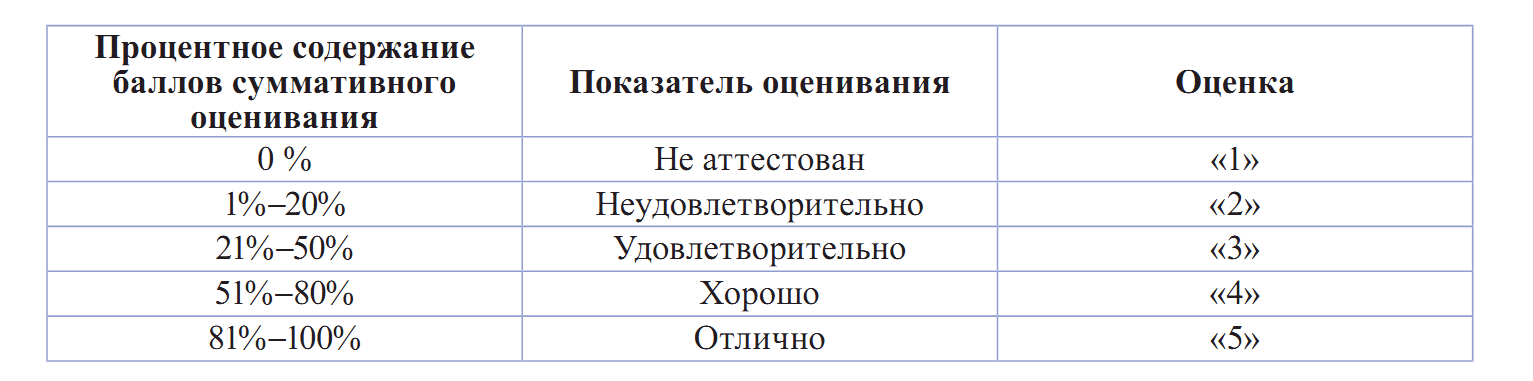 МОДЕРАЦИЯ
Модерацияны тиімді өткізу үшін жағдайлар
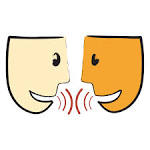 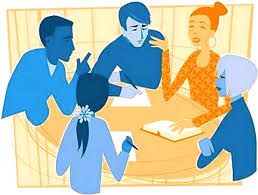 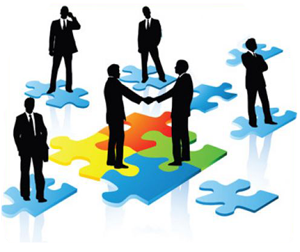 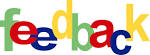 Ынтымақтастық мәдениеті
Ашық және анық коммуникация
Кәсіби қолдау көрсету
Сындарлы (конструктивті) кері байланыс
Тоқсандық жиынтық бағалауды модерациялау үдерісі белгілі бір тәртіппен жүргізіледі
Модерацияға дейін:
Модерация кезінде:
Модерациядан кейін:
Жұмыс қорытындысын ұжымда талқылайды.
Қажет болған жағдайда нәтижелерге немесе балл қою кестесіне өзгерістер енгізеді; 
Отырыс хаттамасына қол қояды.
Жиынтық бағалау жұмыстарын балл қою кестесіне сәйкес бағалайды. Балдар қарындашпен қойылады; 
Жиынтық бағалау жұмыстары іріктелініп алынады; 
Жеке мәліметтерді шифрлейді, жұмыстардың көшірмелерін дайындайды.
Білім алушылардың жұмыстарын қайта қарайды, балдарды жоғарылатуы / төмендетуі мүмкін;
Соңғы нақты балдар қаламмен қойылады;
Нақты балл электрондық журналға қойылады.